Section 106 - A Practical Approach
Michele Vas11 March 2015
Section 106 - Context
Recent Developments
S106 - Basics
Regulation 122 and 123 - issues
S106 - Reducing Affordable Housing	
S106 and Some Practical Examples
Death of S106?
10/03/2015
Section 106 - Recent Developments I
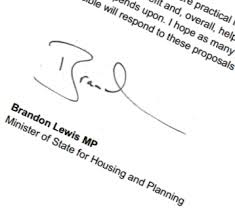 Update to the NPPG
Common theme "incentivise" house building - Ministerial Statement

Final push towards CIL?

10 unit threshold (combined  maximum gross floorspace of 1,000 sqm)
5 units or less in designated rural areas
No Affordable Housing
No tariff style contribution
Only commuted payments payable on completion of development for rural developments

West Berkshire and Reading Councils - joint challenge
10/03/2015   38217082.01
S106 - Recent Developments II
Vacant Building Credit
	"Under national policy, where a vacant building is brought back into 	any lawful use, or is demolished to be replaced by a new building, the 	developer should be offered a financial credit equivalent to the existing 	gross floorspace of relevant vacant buildings when the local planning 	authority calculates any affordable housing contribution which will be 	sought. Affordable housing contributions would be required for any 	increase in floorspace"
Prioritise development on brownfield land
How to calculate?			
Swindon
Southwark
Criticisms
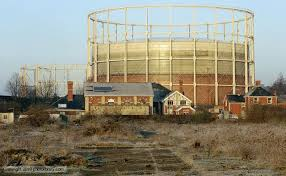 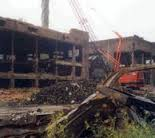 10/03/2015
S106 - Recent Developments III
Consultation Document on Speeding up S106 planning Obligations

S106 Agreements to be concluded within the statutory timescale for determination
greater use of standardised clauses
dispute resolution procedure available to reduce delay of the negotiation process
Oxfordshire CC v Secretary of State for Communities and Local Government and others - Monitoring Payments
Increased/more sophisticated use of Planning Performance Agreements (PPAs)?
10/03/2015
S106 - Basics
Binding the land properly
What type of interests?
Mortgagee?
Local authority owned land?
Use of condition where unable to bind all of the site
Implementation/Commencement
Negatively worded obligations offer the best means of enforcement
Sensible triggers to secure compliance
Reasonableness provisions
Third Party clauses
Release provisions
10/03/2015
Section 106 - Regulation 122
Reg 122 compliance only required as a "reason for granting planning permission"

Decision making process/S106 confirmation

Policy support

"Other" obligations
10/03/2015
Section 106 - Regulation 122 and Appeals
2 options
Agreement
Unilateral Undertaking
Justification for Obligations
Treatment in Section 106 Agreement
	"If the person appointed to determine the Appeal states clearly in the 	decision granting Planning Permission that one or more of the 	planning obligations in this Deed are in whole or in part unnecessary 	or otherwise in whole or in part fail to meet the statutory tests set out in 	Regulation 122 of the Community Infrastructure Levy Regulations 	2010 (as amended)  then the said planning obligation or planning 	obligations (as may be identified)  to that extent shall not take effect or 	bind the Site and shall not be enforceable by the Council."
10/03/2015
S106 - Regulation 123
5th April 2015 - deadline

Reduces ability to "pool" funds - no more than 5 obligations

Reduces ability to "double dip"

Regulation 123 list
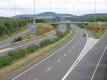 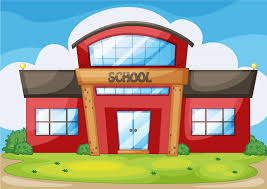 10/03/2015
Section 106 - Reducing Affordable Housing I
Section 106 BA
Apply to reduce, alter or remove the affordable housing requirement
Temporary measures - Sunset provision - 30 April 2016
Multiple applications
No minimum period from the date of consent
Developer must show the development is economically unviable
Process is based solely on the issue of viability
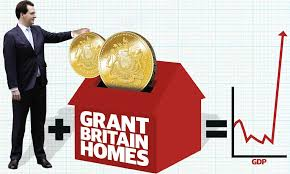 10/03/2015
Section 106 - Reducing Affordable Housing II
Minimising exposure to S106BA - flexible approach to securing affordable housing in S106?
Viability review mechanisms
Securing a minimum affordable housing provision
"bounce back" provisions
Cascade mechanisms
Affordable Housing "holidays"

Disclosure of viability - Greenwich decision

Use of conditions to secure affordable housing?
10/03/2015
S106 - Practical Examples I
Alconbury Weald
Master developer approach
Site wide v development parcels obligations
Clarity when obligations bound site and were released
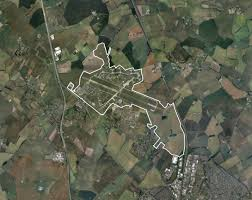 10/03/2015
Section 106 - Practical Examples II
10/03/2015
Section 106 - Practical Examples III
Croydon - Development of Whitgift Centre 
Hierarchy of Enforcement
Developer
1
Leaseholder
Council
2
Landowner
3
10/03/2015
S106 - Practical Examples IV
Earls Court Redevelopment
Cessation of Obligations where works stall
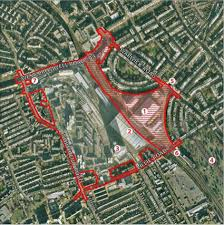 10/03/2015
S106 - Death of?
Still a role to play:
On-site provision
Large scale site where ought to be a CIL exemption/nil CIL
Offer greater scope for flexibility/creativity/innovation
10/03/2015